Meeting the Intention of the CCSS
Connecticut Association of Schools
Communities of Practice January 20, 2015
It is no longer enough to know...
….students must be able to do
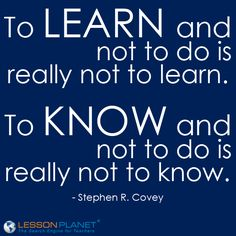 What students must be able to do...
Standards-based report cards K-8
Vertical Teams and alignment 6-9
High School Curriculum alignment
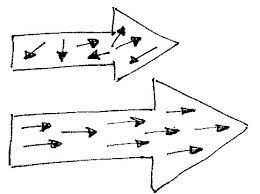 Standards Based Reporting
Elementary (K-4) and Intermediate (5-6)
Grade-level meetings, Report Card expectations
“Bottom Lines”
Bridges Math Program K-5
Teachers College Partnership
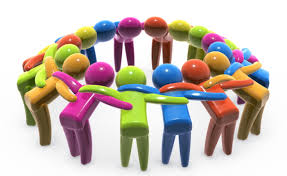 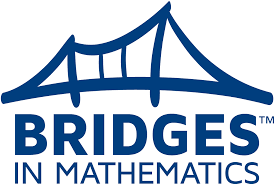 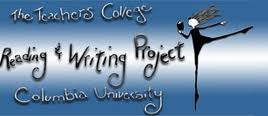 Standards Based Mindset
Ellington Middle School (Grades 7-8)

“Read,Talk,Reflect,Try”
“Small Conversation before Large Conversations”
“Practice before Policy”
Standards Based Mindset
Handouts

Standard Based Report Card
Trimester Expectations
EMS Grading Practices
Report Card Timeline
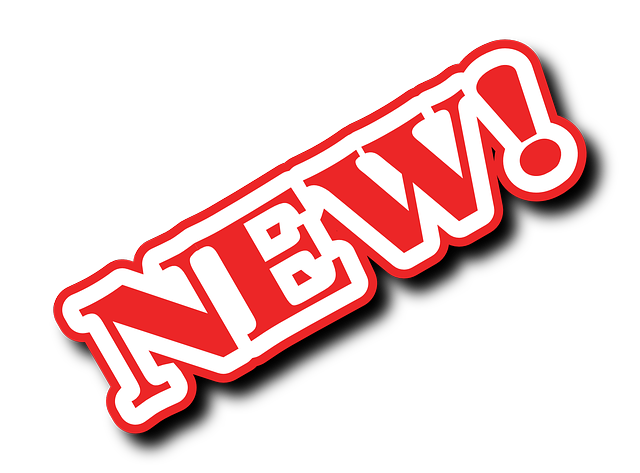 Standards Based Mindset
Ellington Middle School (Grades 7-8)

“Read,Talk,Reflect,Try”
“Small Conversations before Large Conversations”
“Practices before Policy ”
Vertical Teams and Alignment across grades
How we’re working on it
6-8 Science Team
NGSS 
Report Cards
Middle School/High School Math
Algebra 1
Math Support & Intervention
Middle School/High School World Language
Aligning our practice and the standards
Winter 2015
revised Rigorous Exam Checklist
High School
Summer Work
revised Curriculum Template
revised school wide rubrics
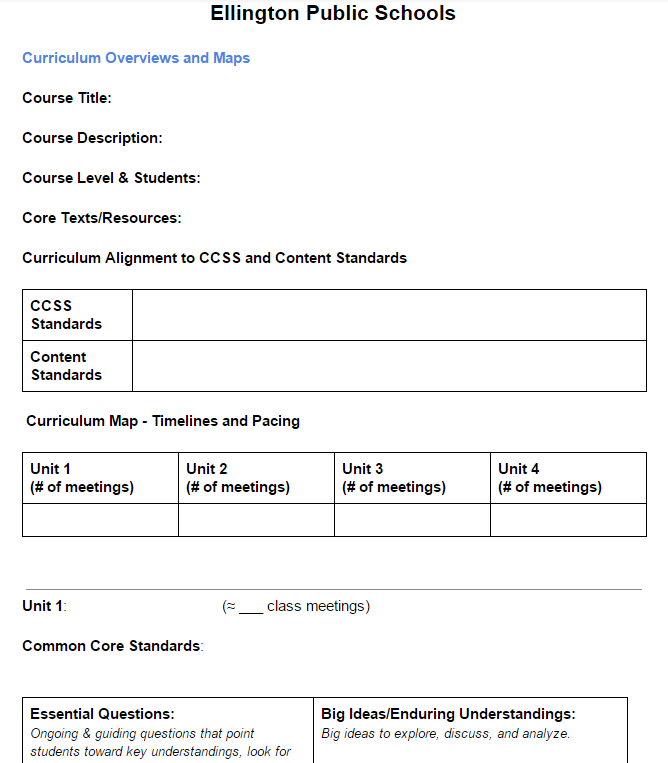 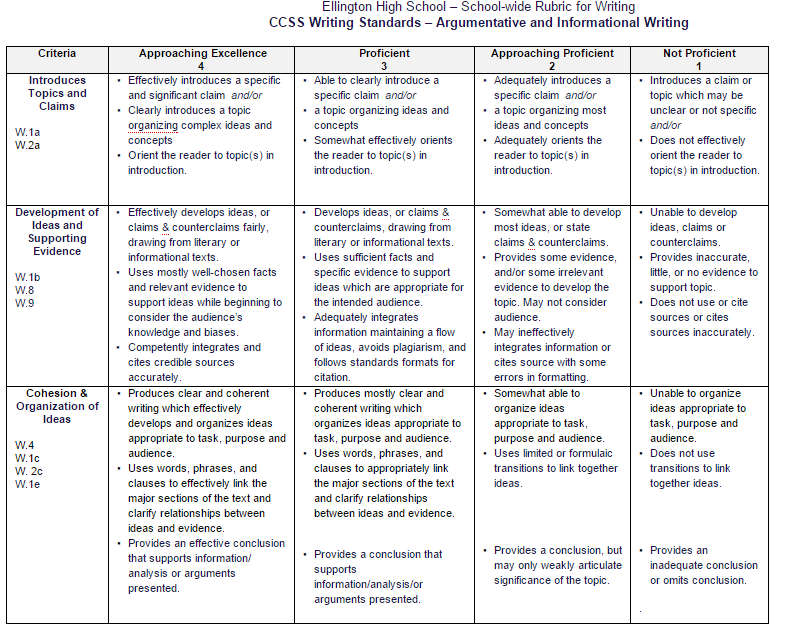 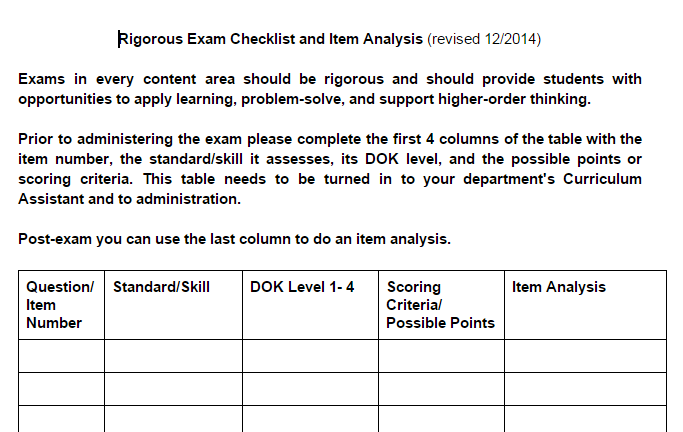 Students must do...
...and at varying levels of complexity
Bloom'sWebb'sHess's?
Teaching Teachers
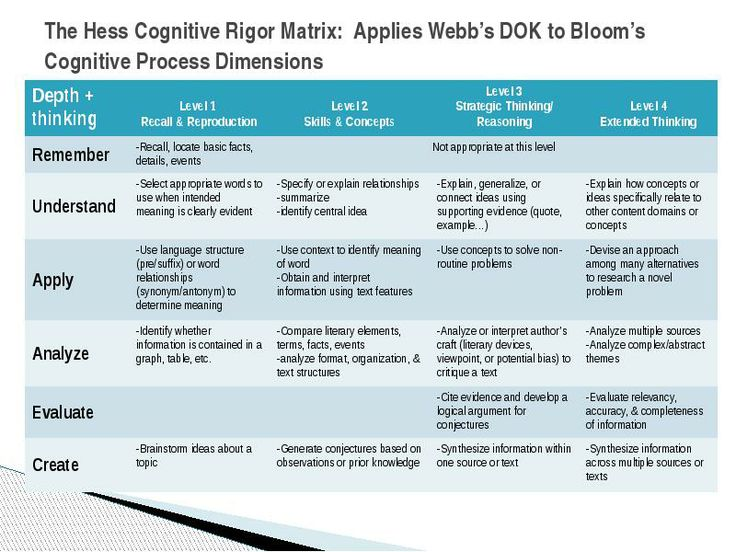 “The quality of a question is not judged by its complexity but by the complexity of thinking it provokes.”
-Joseph O’Connor
How we are doing it...
High School Special Faculty Meeting (12/14)
Administration review of midterms
Feedback and support for teachers
High School Special Faculty Meeting (1/15)
PLG’s
Student Schedule “Audit”
In order for students to know and do...
...teachers must design/assign tasks that meet the intent of the standards
CCSS
Content Practices and Frameworks
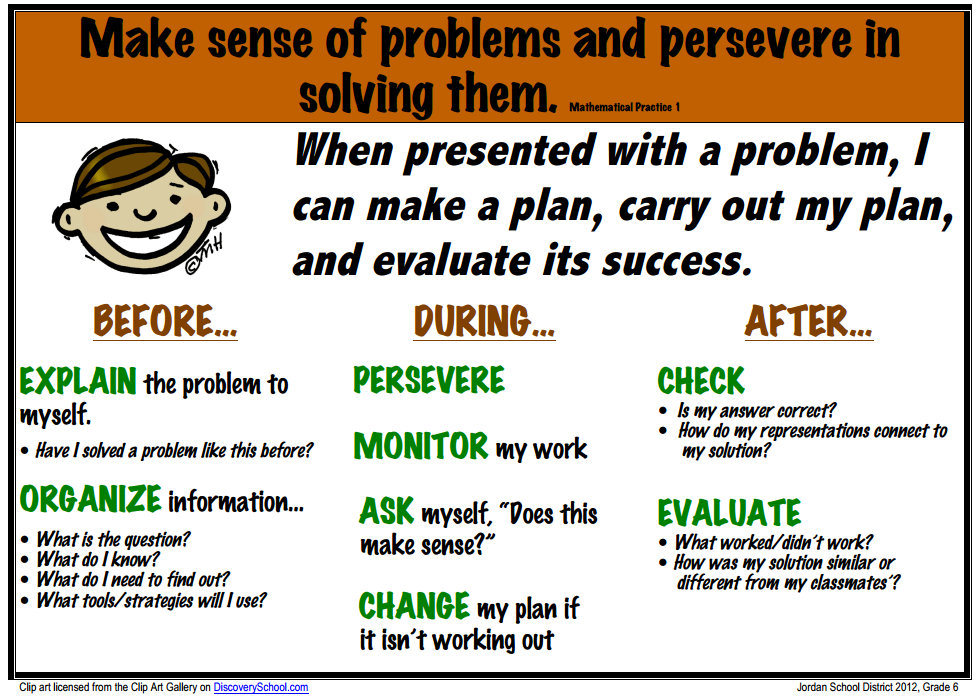 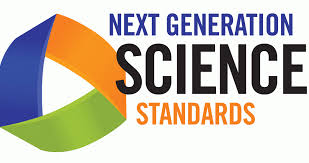 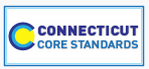 Teaching Teachers
Professional Development across content areas
Data Driven Decision Refresher for CA’s 
Protocols
Item Analysis
Task Deconstruction
Looking at Patterns in Student work
ATLAS
Special Faculty meetings
PLG’s
Teaching Teachers
Professional Development in specific content areas
Social Studies
English
Math
Science
Technology Education
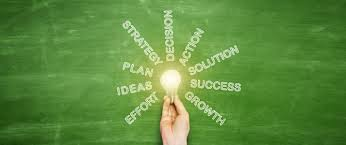 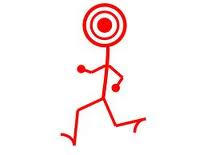 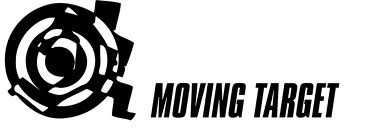